Applicant Name:
Oncoplastic Certification Level 1 Case Submission
EXAMPLE
Tip: We suggest the use of a “Snip & Sketch” tool found in Microsoft accessories (or equivalent application) to easily select and transfer images.  This will allow you to submit the required documentation without any PHI/identifiers, as well.
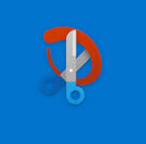 Case #: EXAMPLE
Pre-Operative Photos
With Markings
Procedure:
Crescent Mastopexy
Pre OP
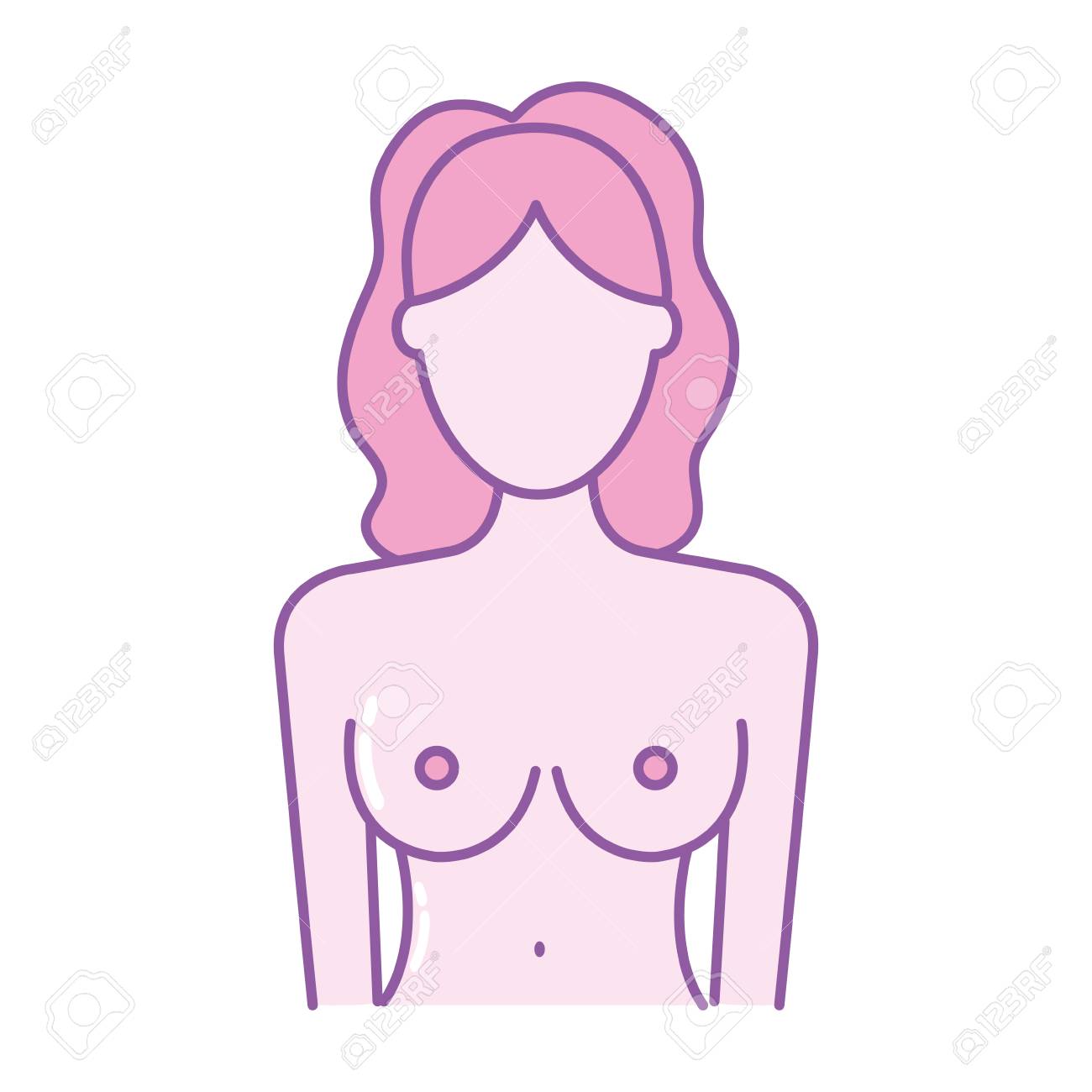 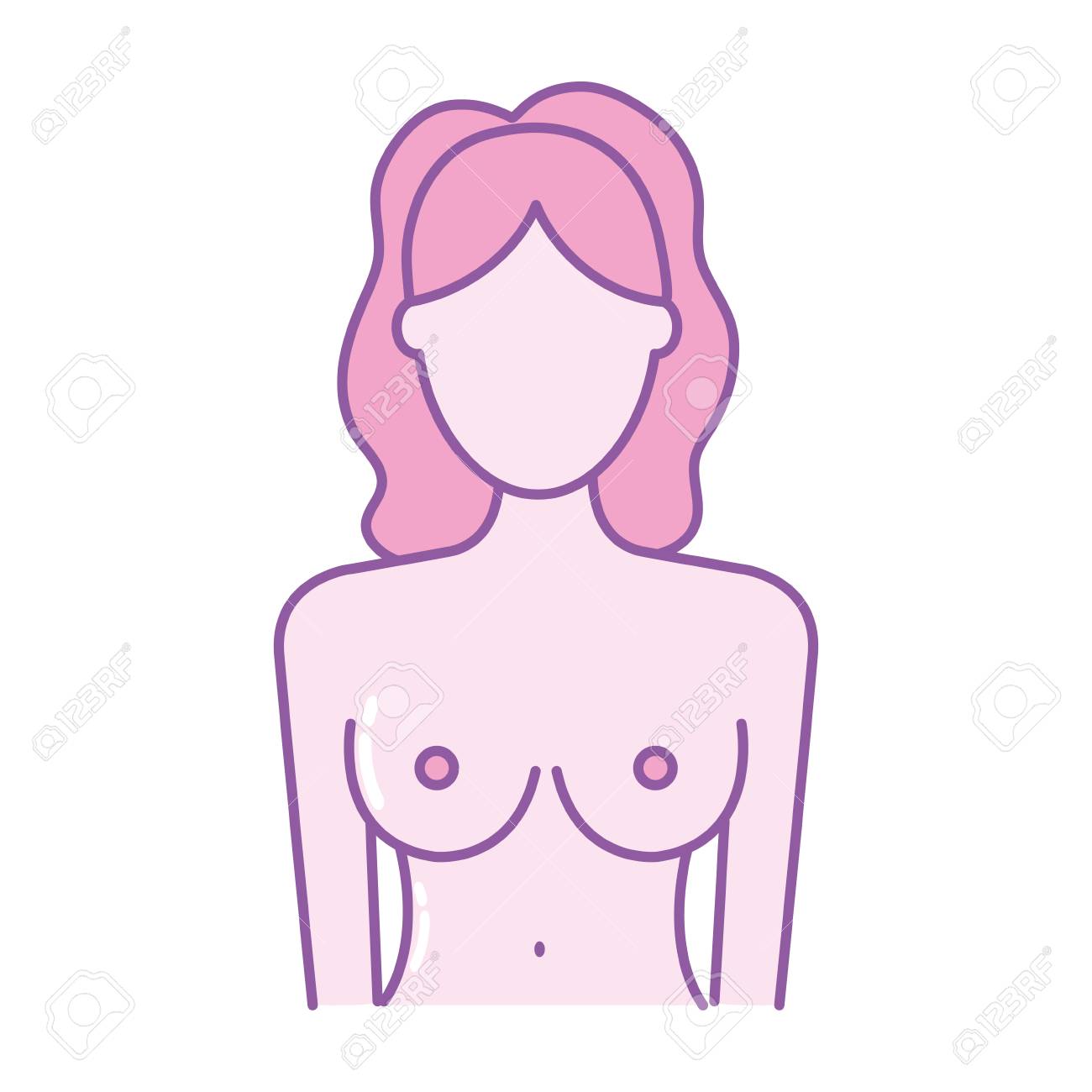 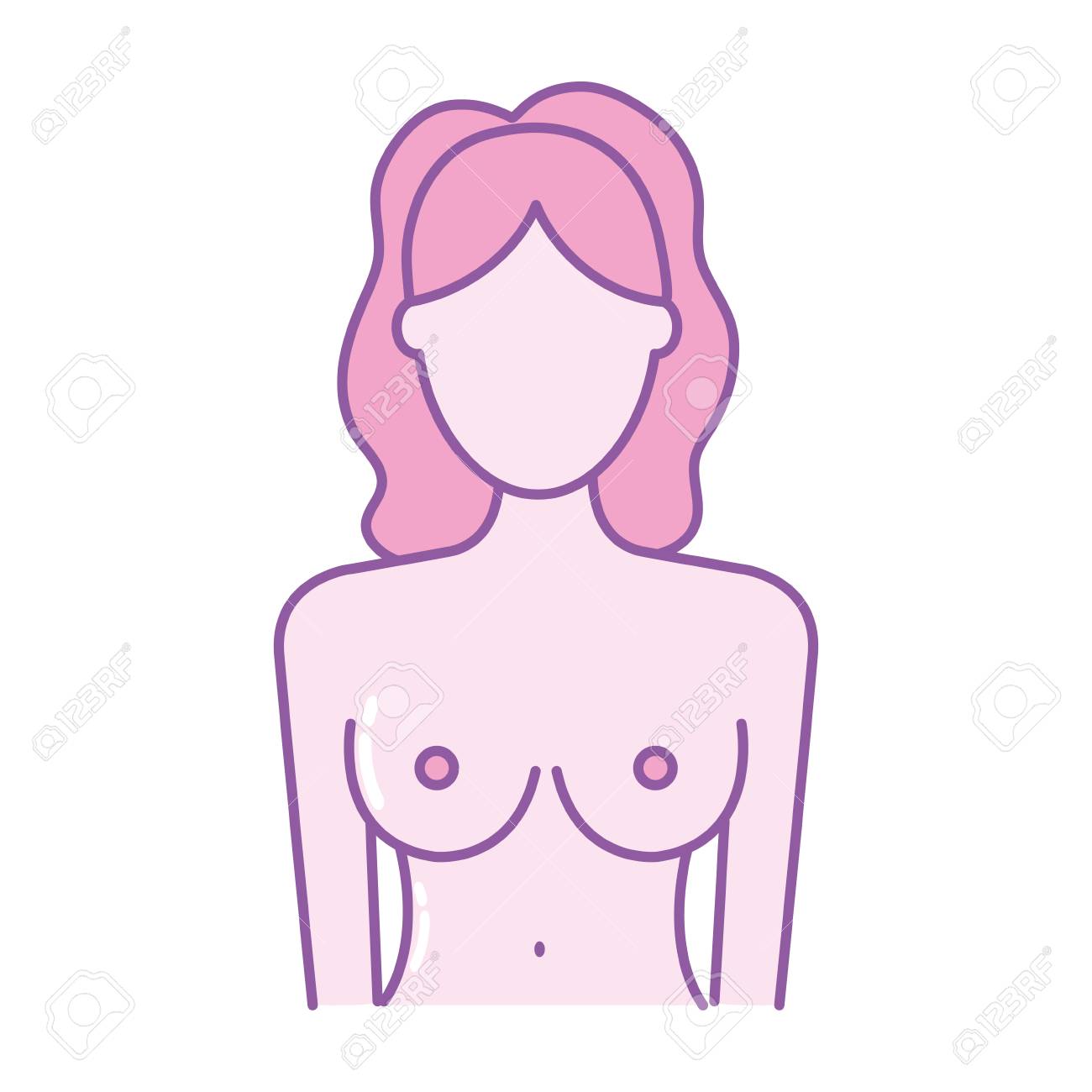 Lateral view to the right (15-90*)
Lateral view to the left (15-90*)
Full Frontal
Case #: EXAMPLE
Post-Operative Photos 
 6 Months post op
Procedure:
Crescent Mastopexy
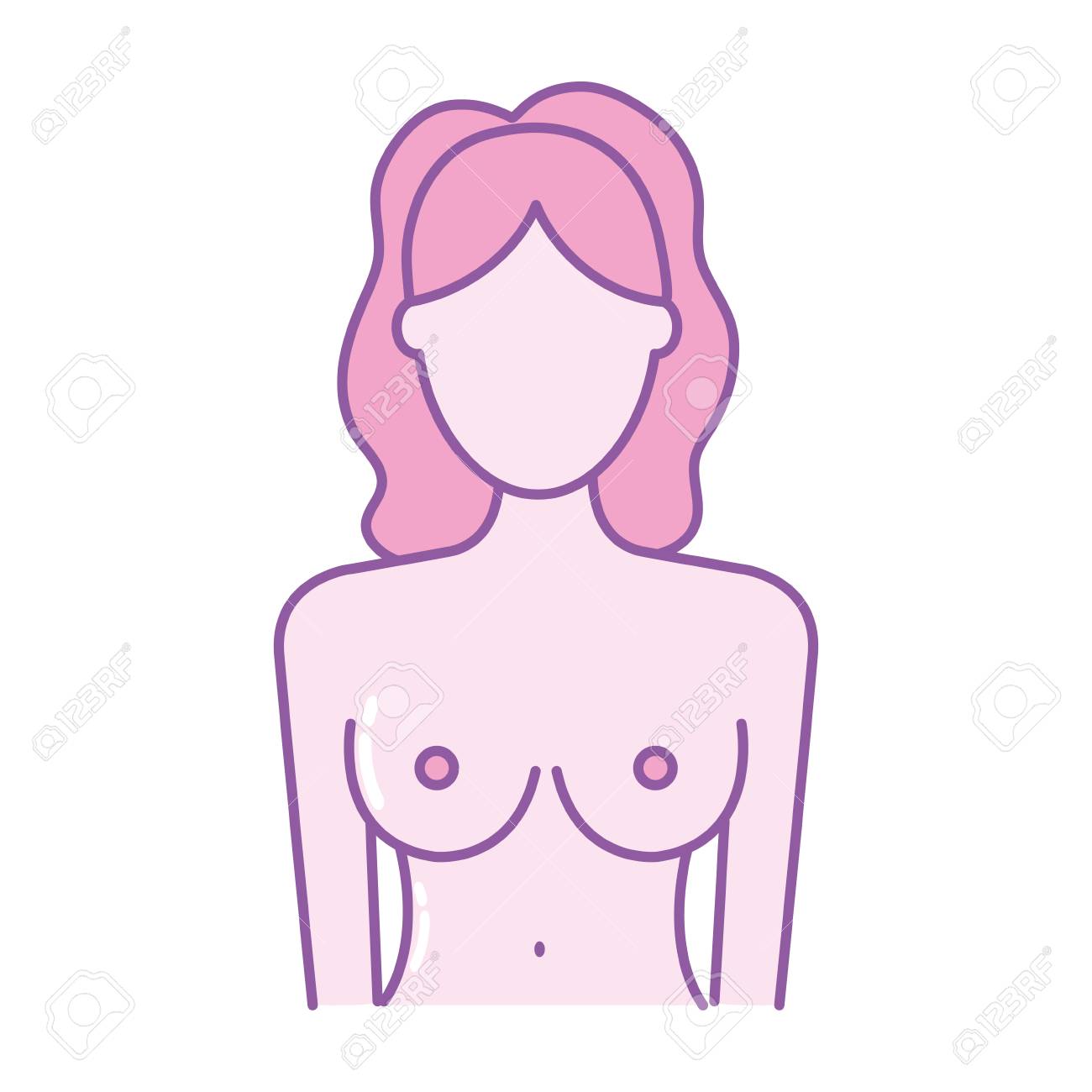 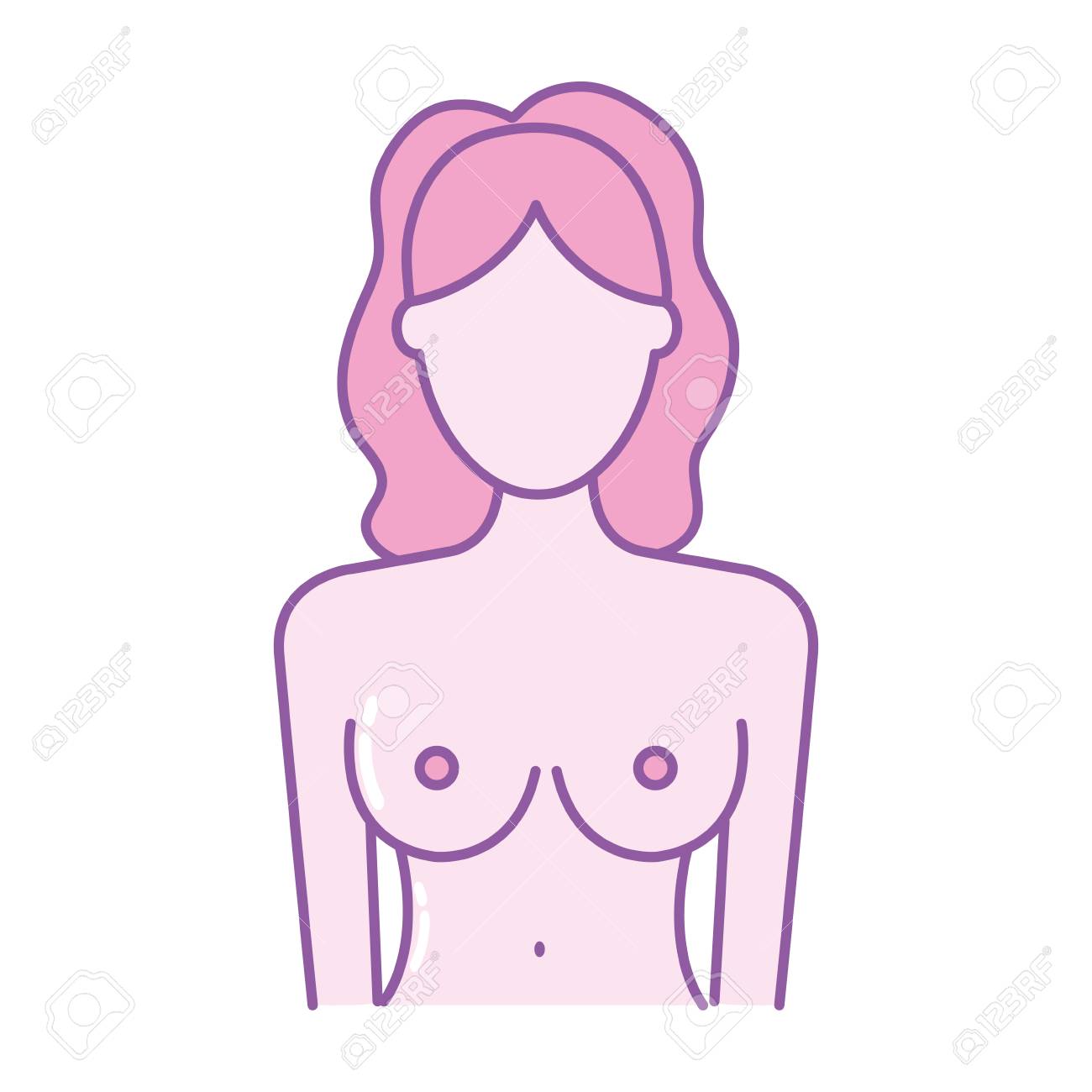 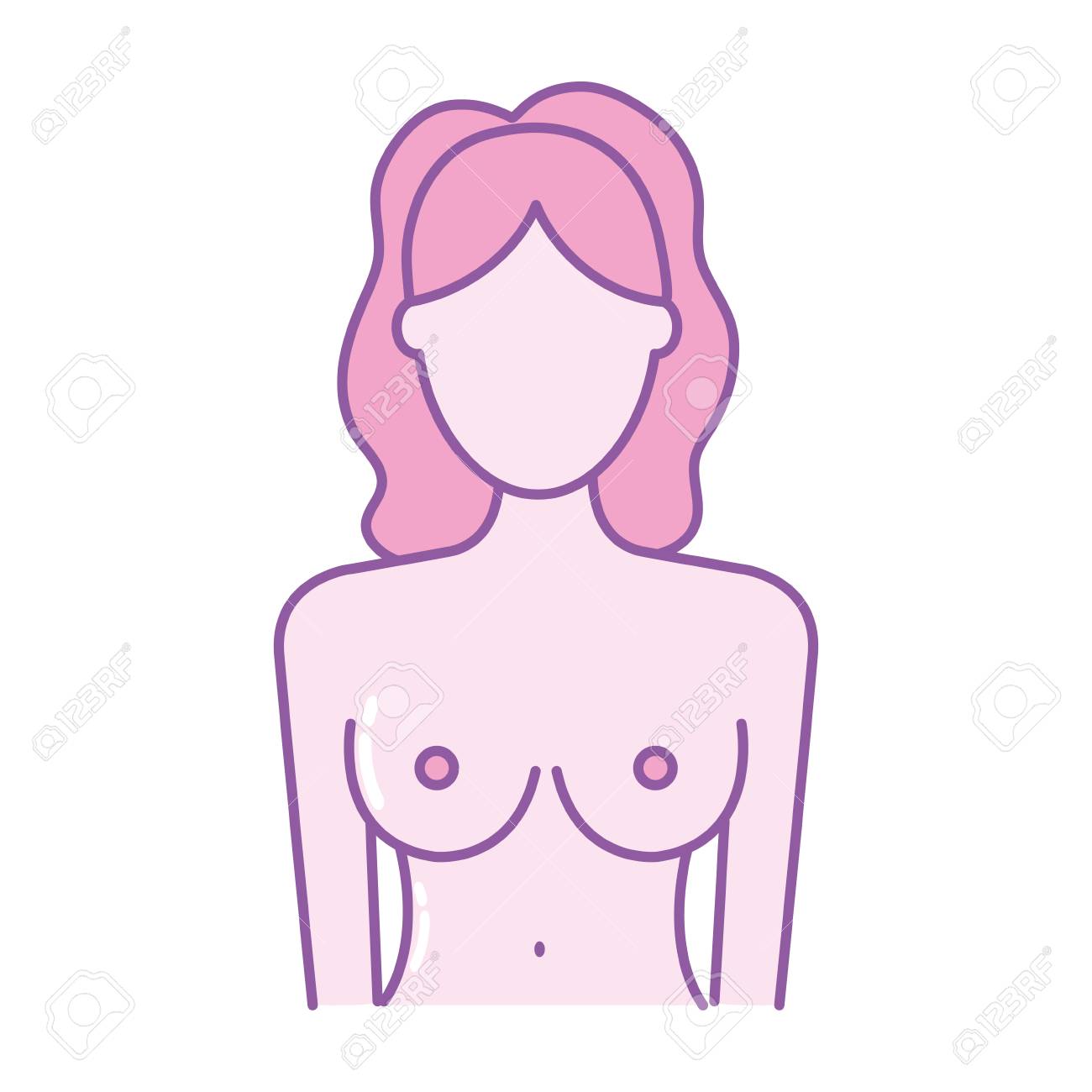 Lateral view to the left (15-90*)
Lateral view to the right (15-90*)
Full Frontal
Case #: EXAMPLE
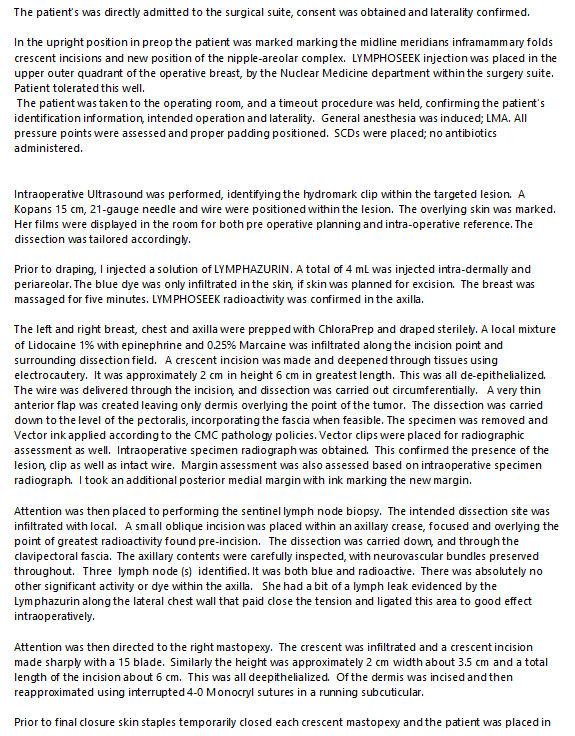 Operative Report
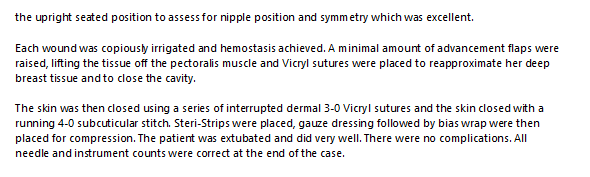 Case #: EXAMPLE
Operative Report
(additional slide if needed)
Case #: EXAMPLE
Pathology Report
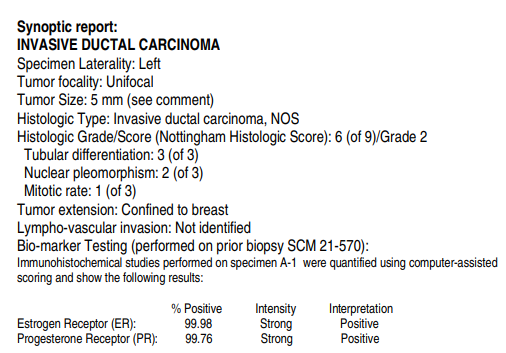 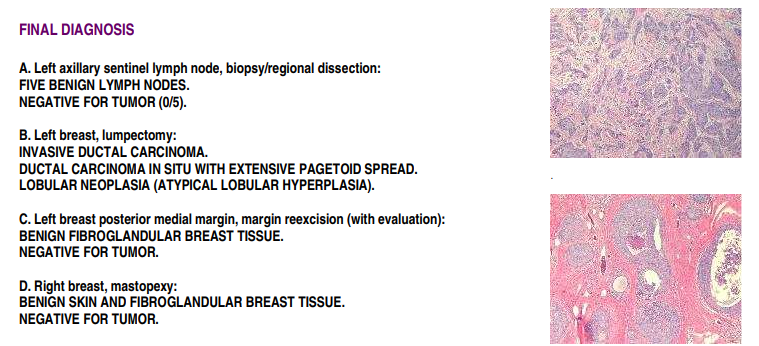 Case #: EXAMPLE
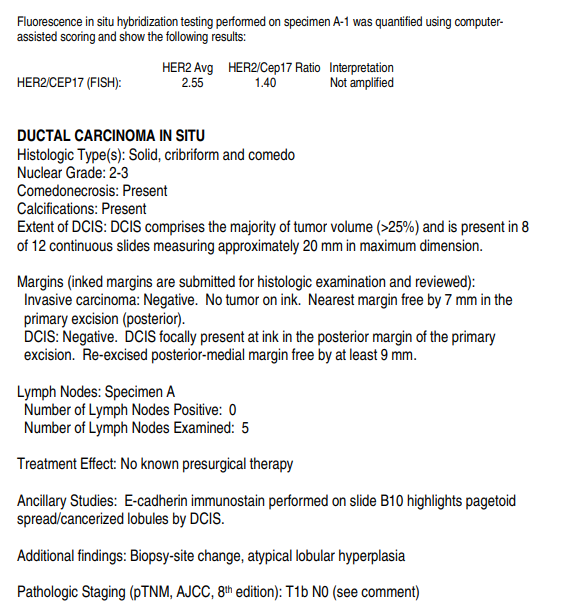 Pathology Report
(additional slide if needed)